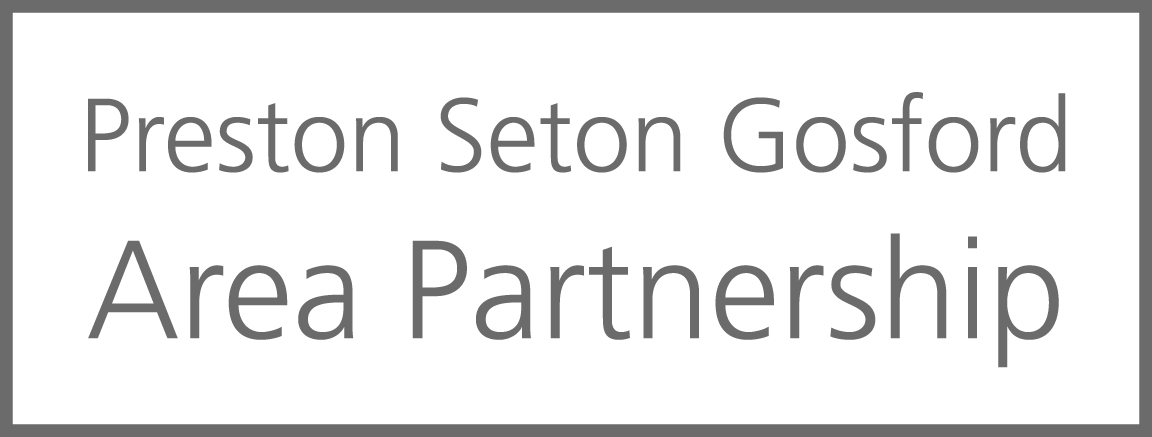 20/21 Project Funding
Seed to Plate – CPS in Bloom
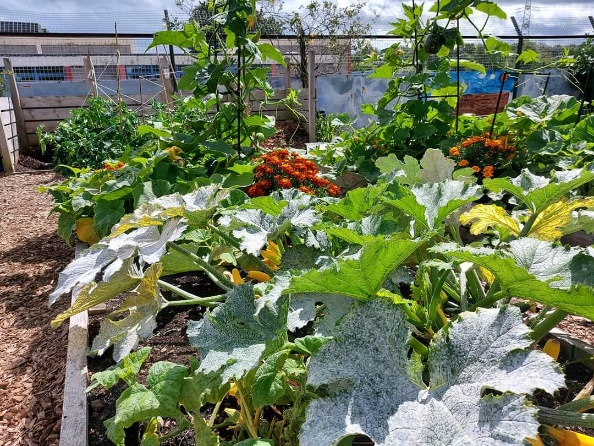 Amount: £4,687.50
What was achieved?

Our initial plan has been modified to meet the challenges of the pandemic.

In late Autumn, we harvested the remaining fruit and vegetables and distributed them locally. This included giving 18 pumpkins to the Primary School at Hallowe’en, together with colourful leaflets with 3 recipes using the pumpkin flesh – a soup, a main course and a sweet – thus creating cheap, tasty and nutritious meals.

Recipe book has been created
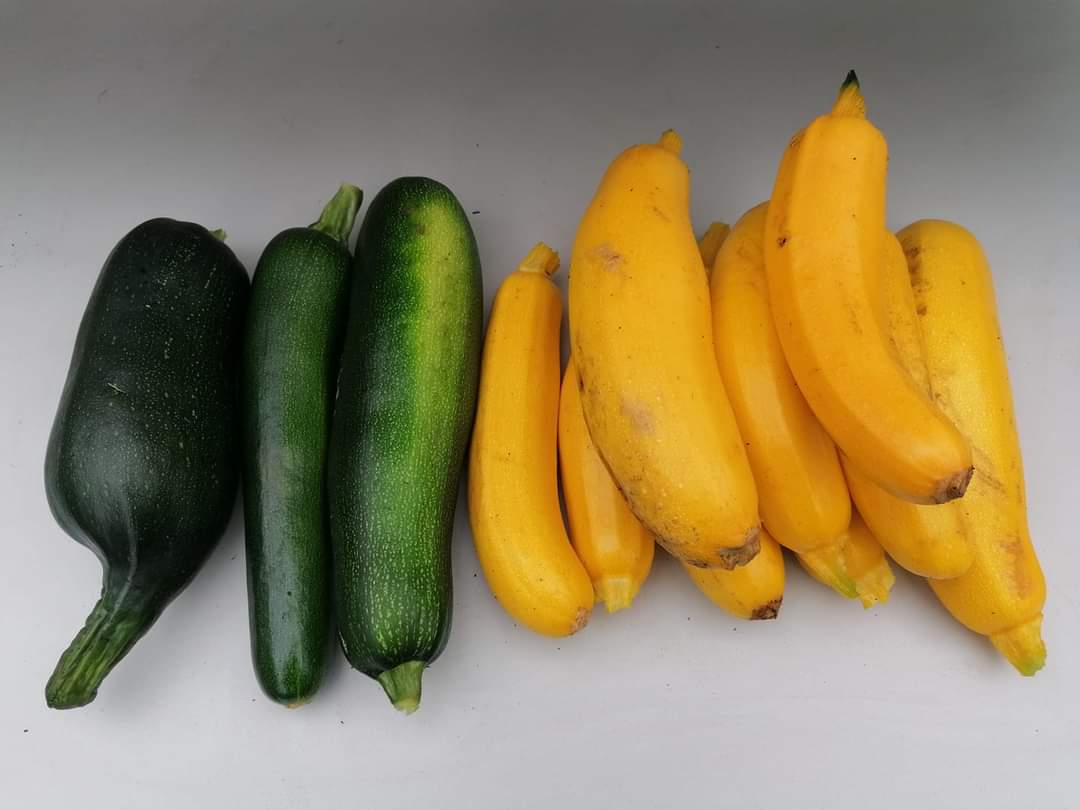 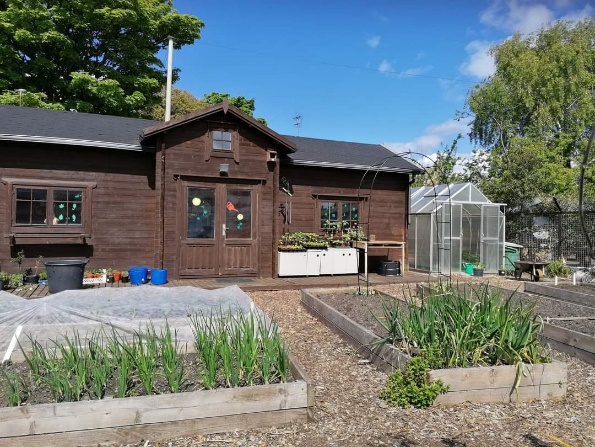 CPS - Rainbow Snake
Amount: £250
What was achieved?

We were successful in completing the project as planned but we still have extra remedial work to carry out. 

We varnished the stones prior to setting them in postcrete but some have weathered after a short time. To overcome this problem the stones will be covered in a resin.
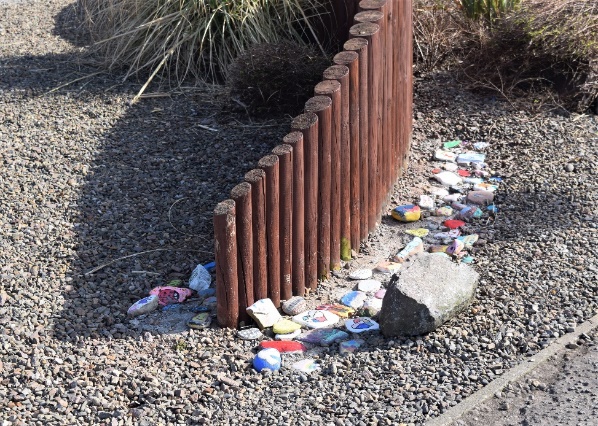 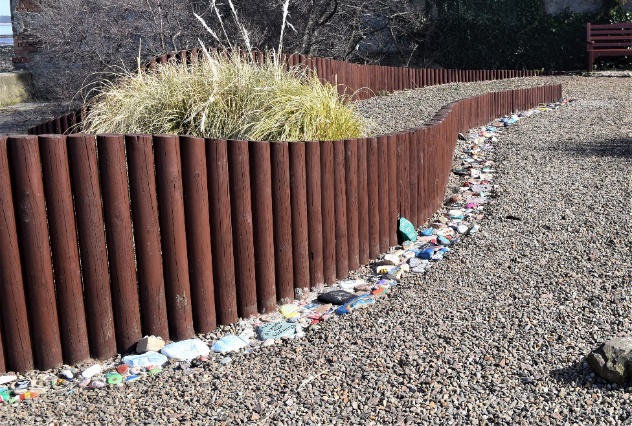 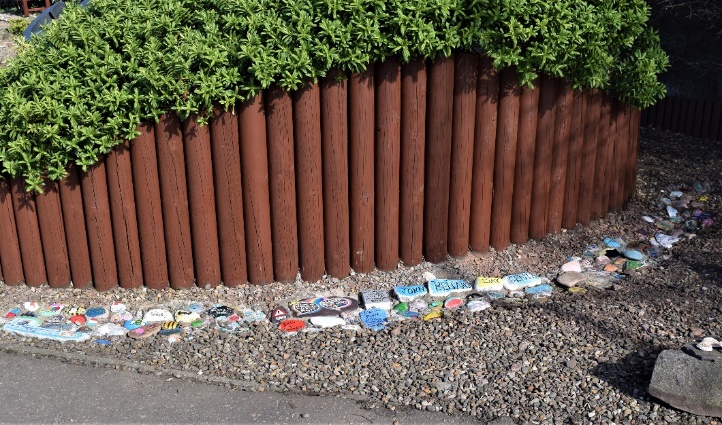 Active Schools
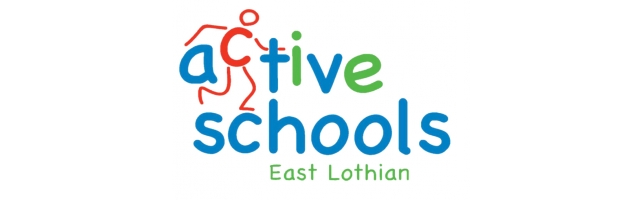 Amount: £2,000
What was Achieved?

Sports Bursary Scheme unable to launch due to COVID 19 will be soon

Preparing the application process which will follow a streamlined and coordinated approach across East Lothian

In discussion with Walk With Scott Foundation re support

Preparing to launch an equipment swap shop

Establishing connections with local sports shops in East Lothian
Biking North
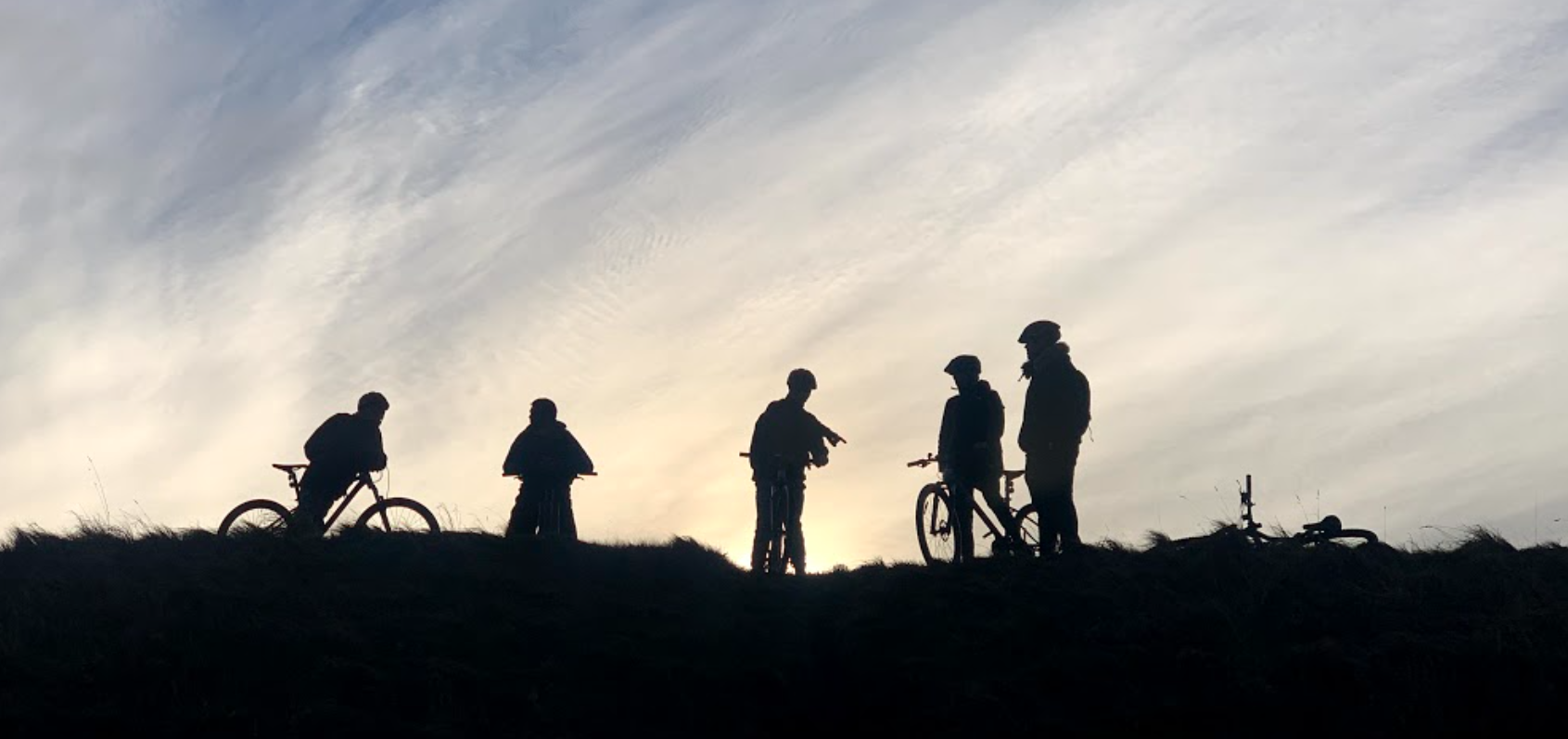 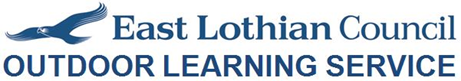 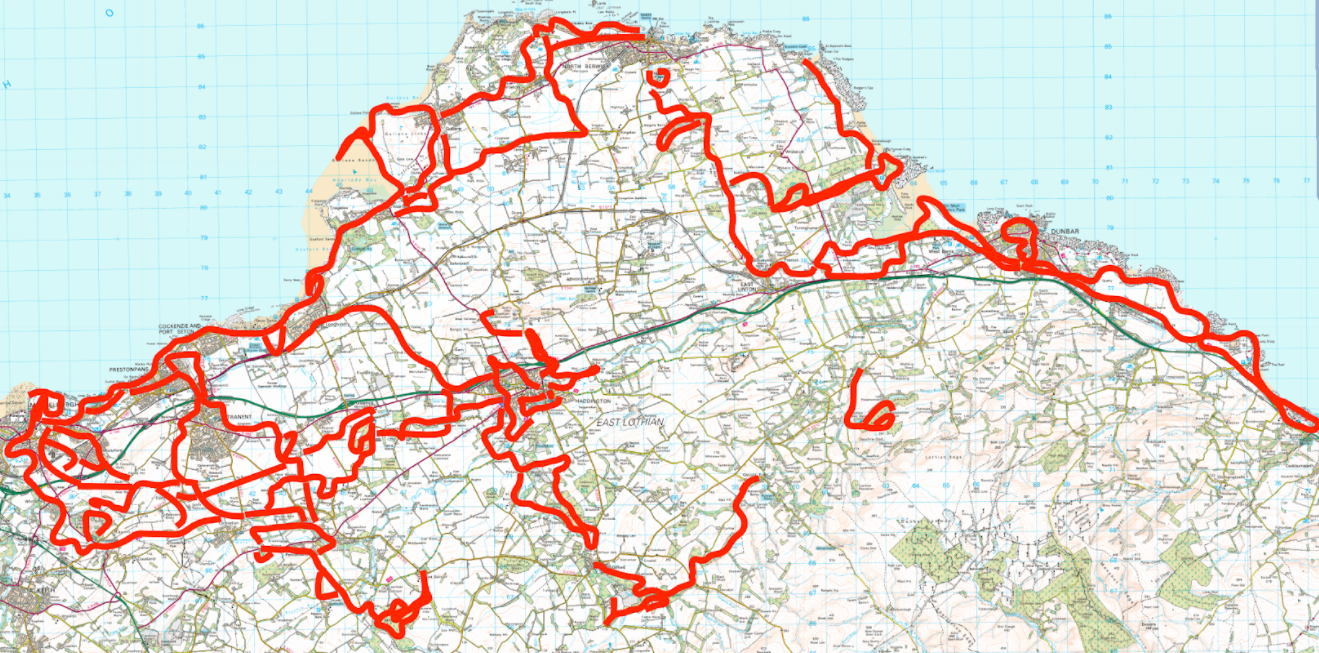 Amount: £1,110
What was Achieved?
Biking equipment purchased
Routes explored
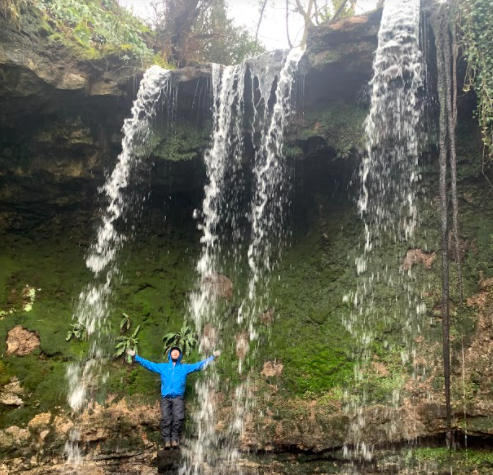 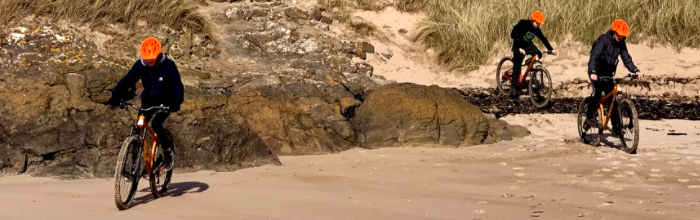 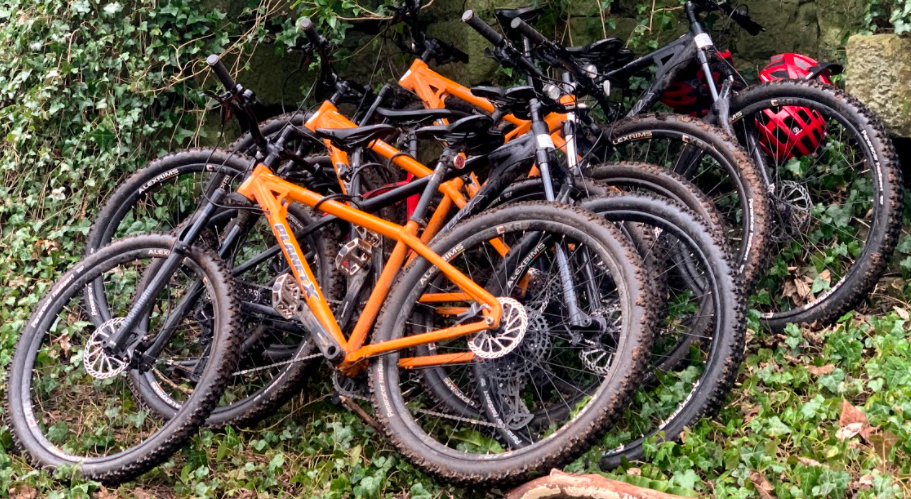 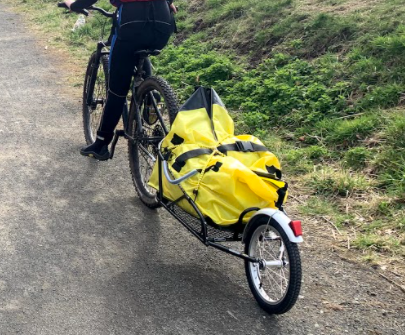 Mental Health Youth Worker - Preston Lodge HS
Amount: £35,000 (19/20 Educational attainment budget but delay on recruiting)
What was achieved?

Recruited Pupil Support Worker – Mental Health – Catherine Cerbauskas

Helping with inclusion one day a week

Working in and out of classes

Looking at attendance (longer term)

Having morning check ins

Admin/support allocation and attendance for group work taking place (Venturing Out)
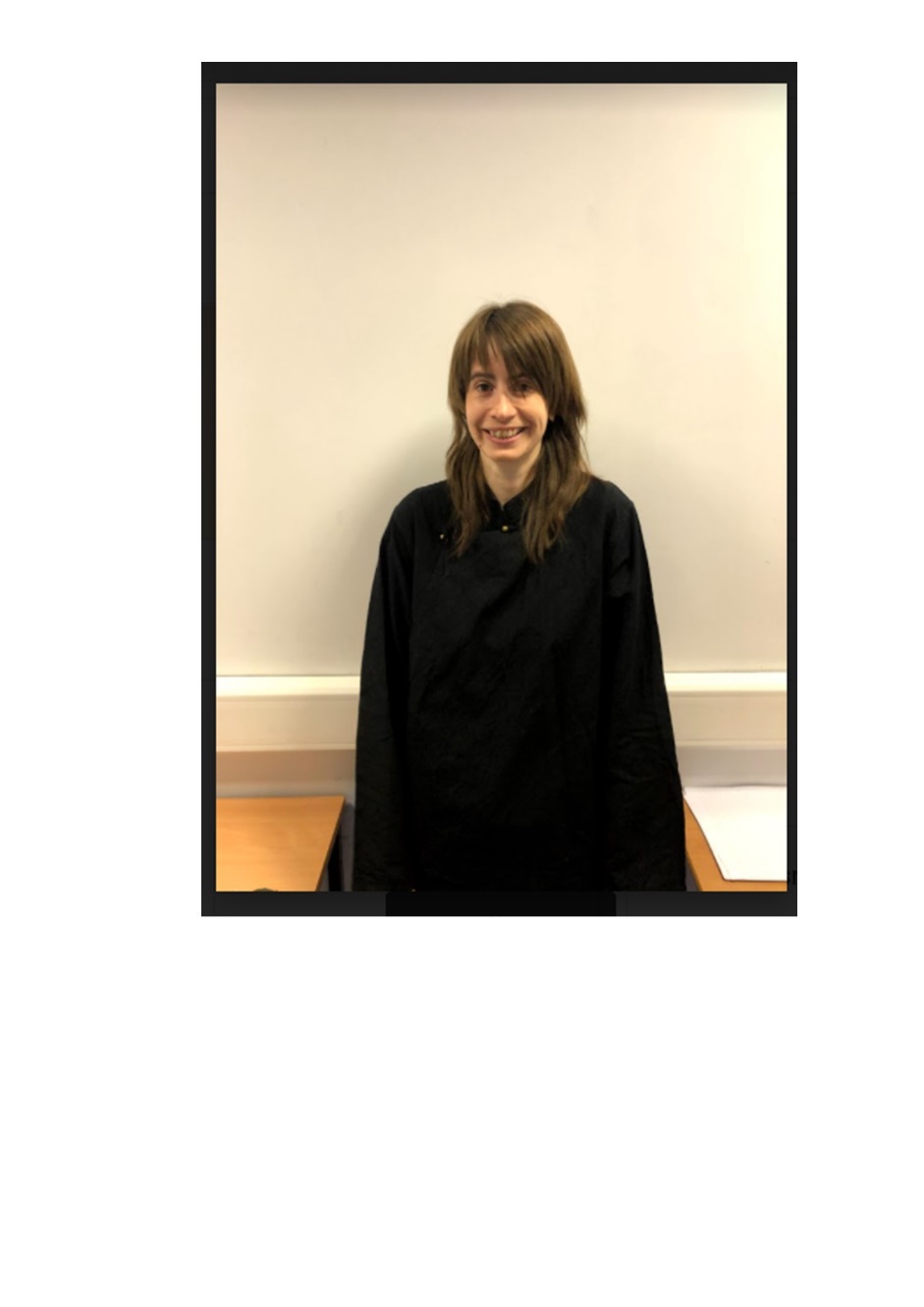 Preston Lodge Breakfast Café
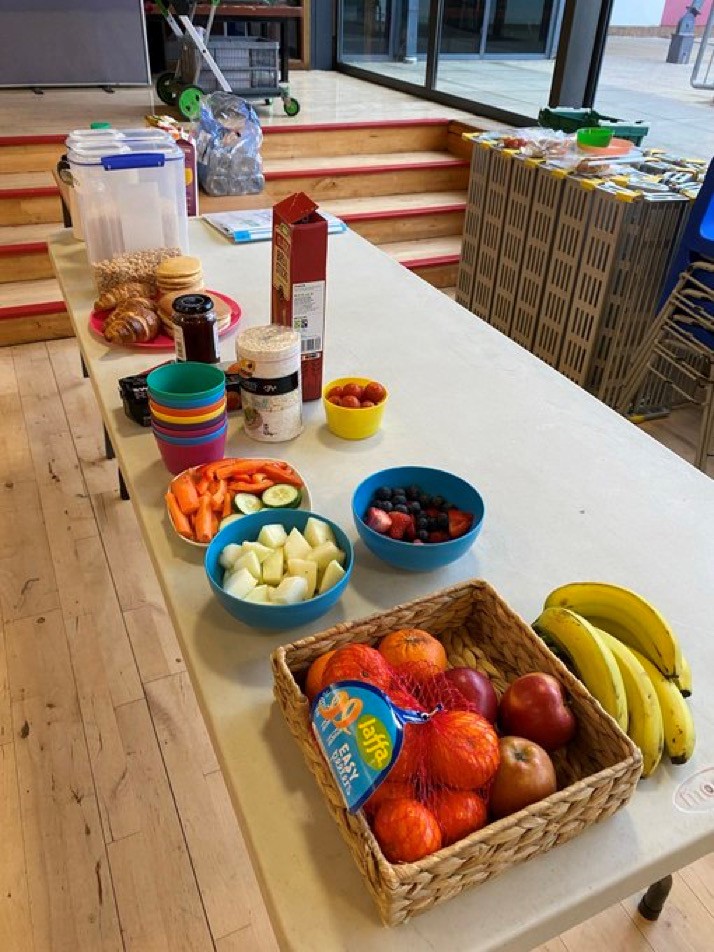 Amount: £4,250
What was achieved?

Breakfast café has continued during the pandemic

Challenges due to COVID in terms of space, training, involving external volunteers

On students returning to school after Easter, we have had an average of 70 pupils having breakfast each week.  

Jonathan Sharples from the Penny Pit Trust is providing nutritional advice and running the breakfast café service each day, alongside PL staff rota who are volunteering their time.
Pots and Pans – Renamed Prestonpans Bloomers
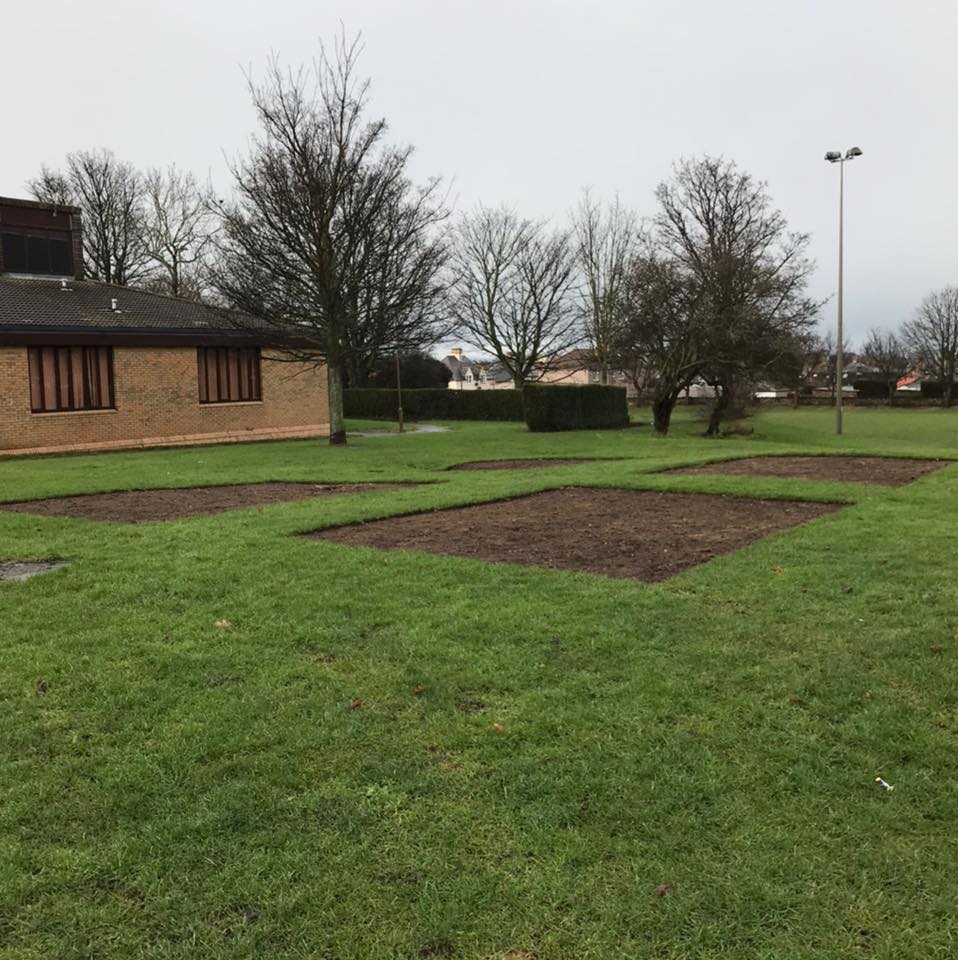 Amount £4,000
What has been achieved?

Delayed due to COVID

4 large beds have been prepared between the community centre and surgery

28 Heritage Apple trees and bulbs have been planted at entrance next to surgery

Management Committee forming

Raised beds, paths and gates etc. to be installed
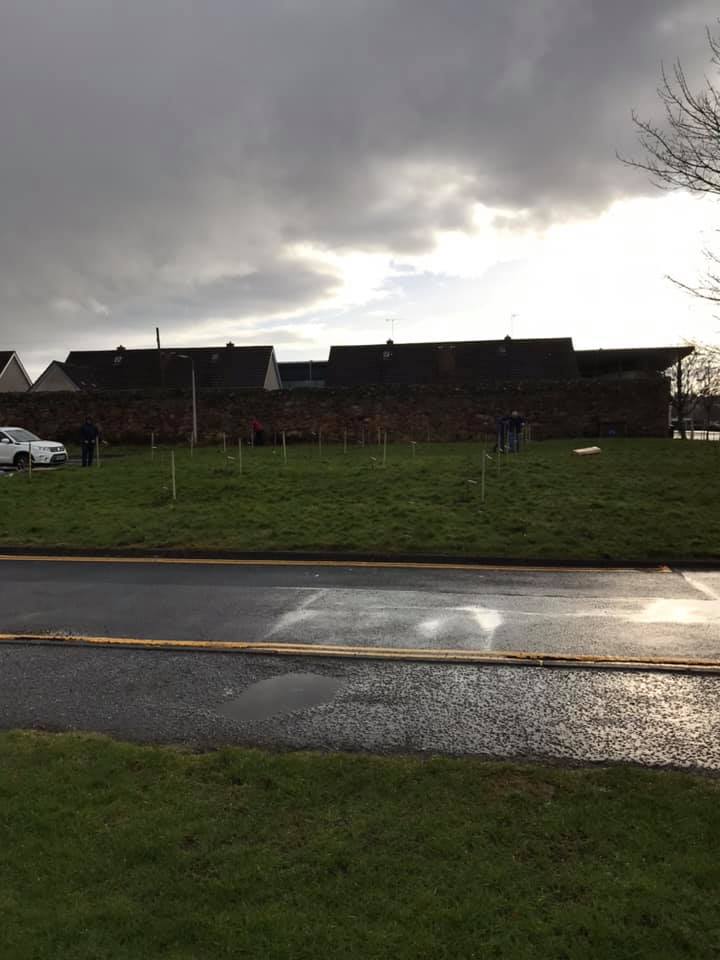 Heavy Sounds
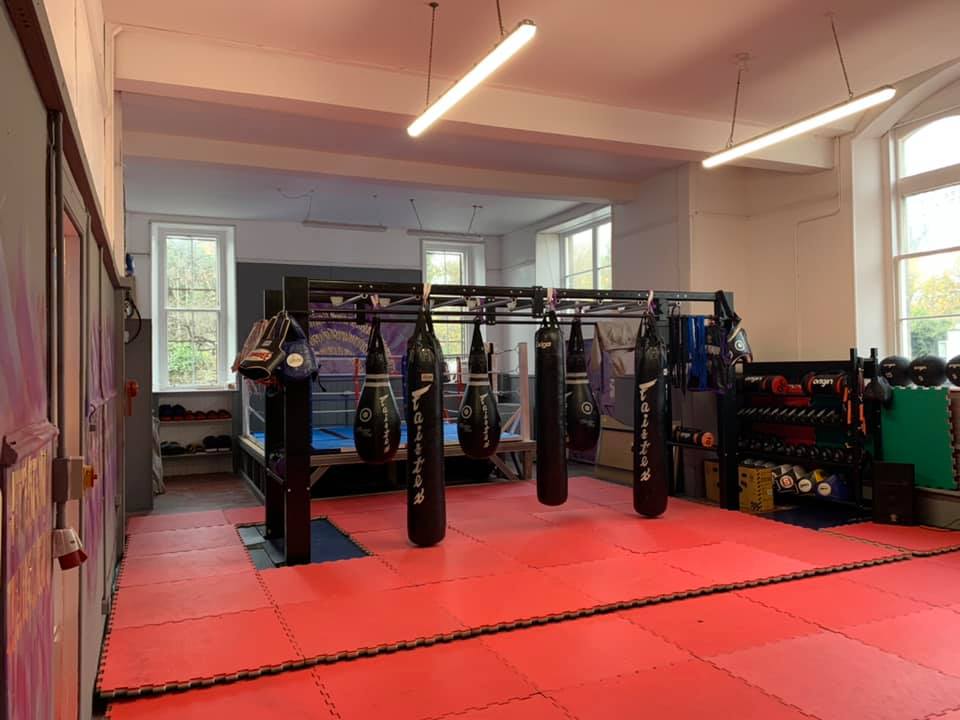 Amount: £5,320
What has been achieved?

Sessions have been delayed in starting due to COVID

10 young people have been identified to engage in divisionary activity with police/school

Two sessions a week – Friday Evenings

Mui Thai boxing available
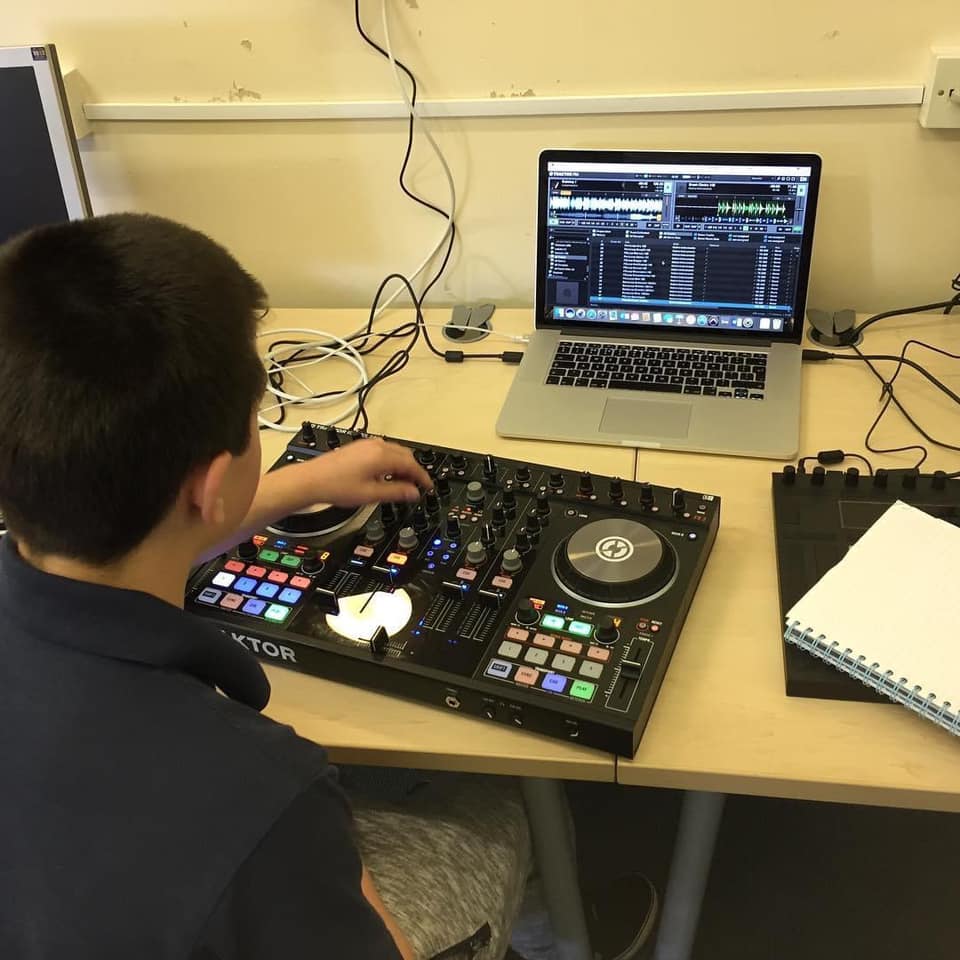 Lighthouse CAP Debt Service
Amount: £1,670
What has been achieved?

Enabled the centre to remain open and support 9 new client families 16 people

Process took longer to assist due to lack of face to face meetings, access to computers and printers for clients.
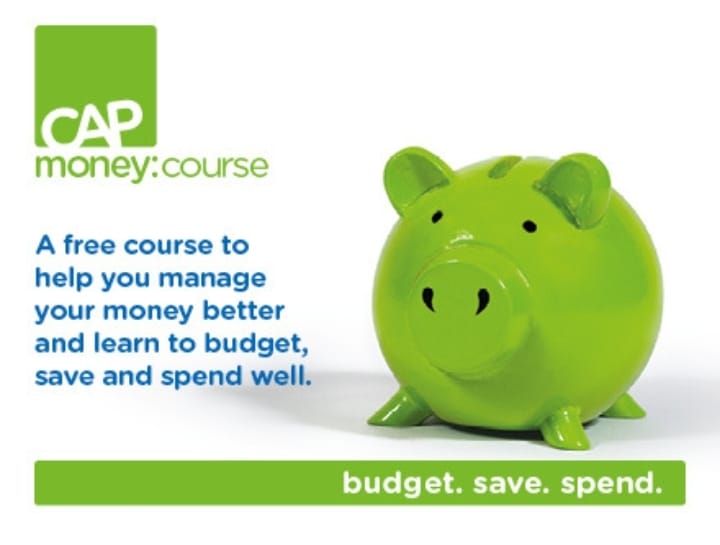 Pennypit Trust
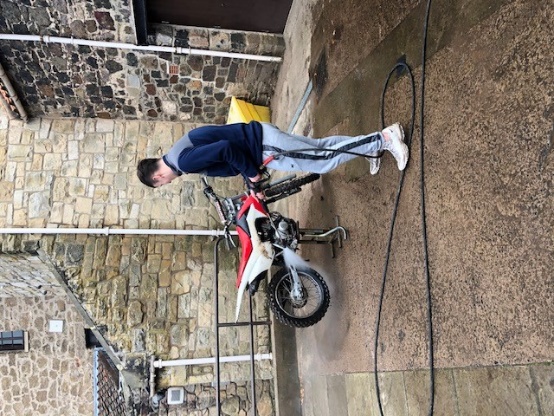 Amount: £12,963.75
What has been achieved?

10 young people have been supported one to one through family support service

6 young people have accessed the Pennypit Outdoor Pursuits programme in partnership through Preston Lodge HS

Supporting volunteers particularly during COVID response has been a key part of work 

7 young people have been supported through home work club

20 children and young people have accessed the Friday Night Youth Club
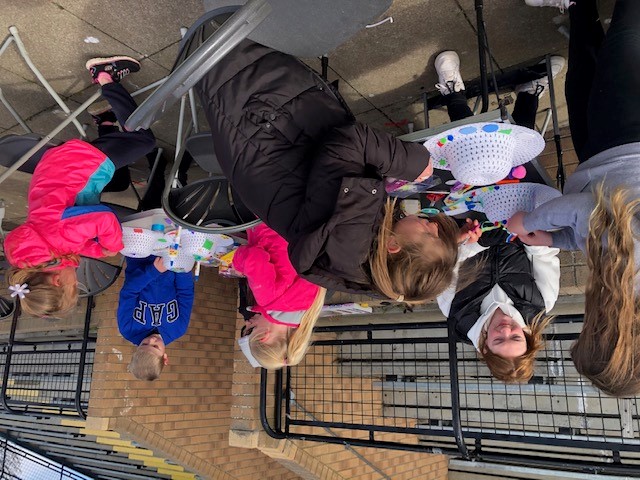 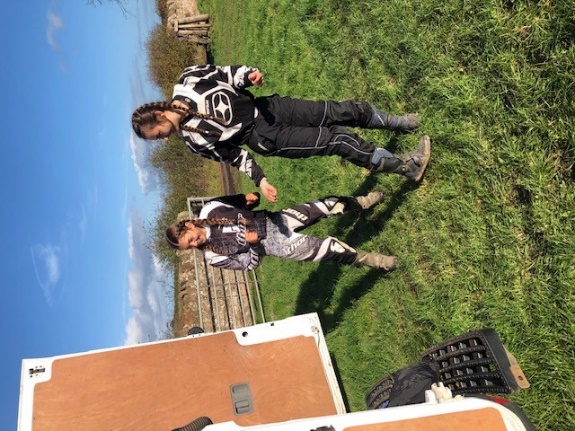 Prestonpans Snake
Amount: £250
What was achieved?

Area agreed for laying stones to west of Cockenzie site

People have been asked to collect stones to repaint and varnish

Amenities will assist with laying stones and setting in resin
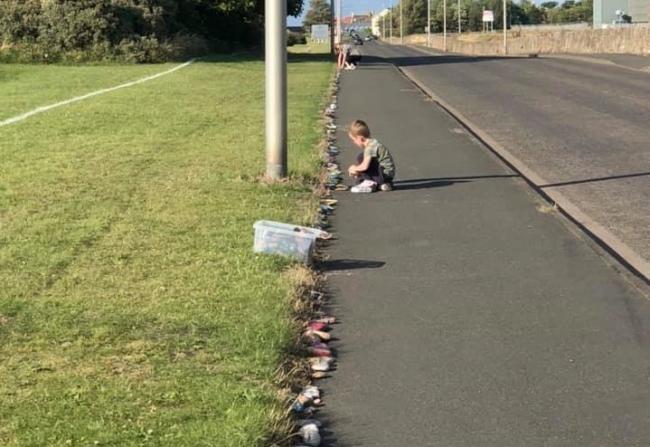 PSG Youth Forum
Amount: £4,020.16
What was achieved?

A couple of meetings have taken place with young people through Pennypit, but delayed bringing young people together due to COVID

To be relaunched with young people from each area who will feed into the AP when youth work can restart
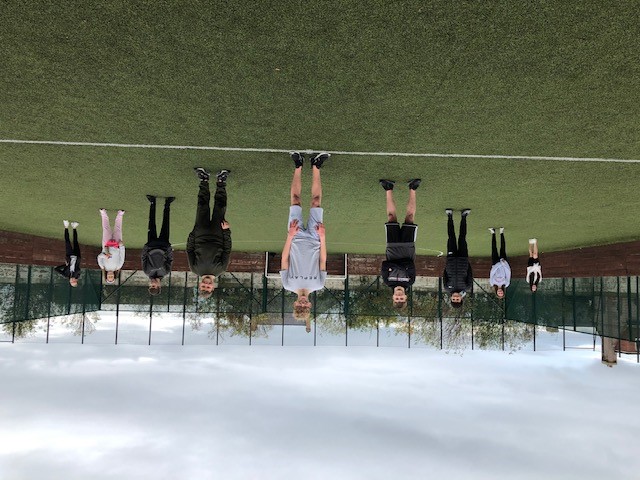 Preston Tower
Amount: £500
What was achieved?

Additional survey work undertaken to look to reinstate an external staircase
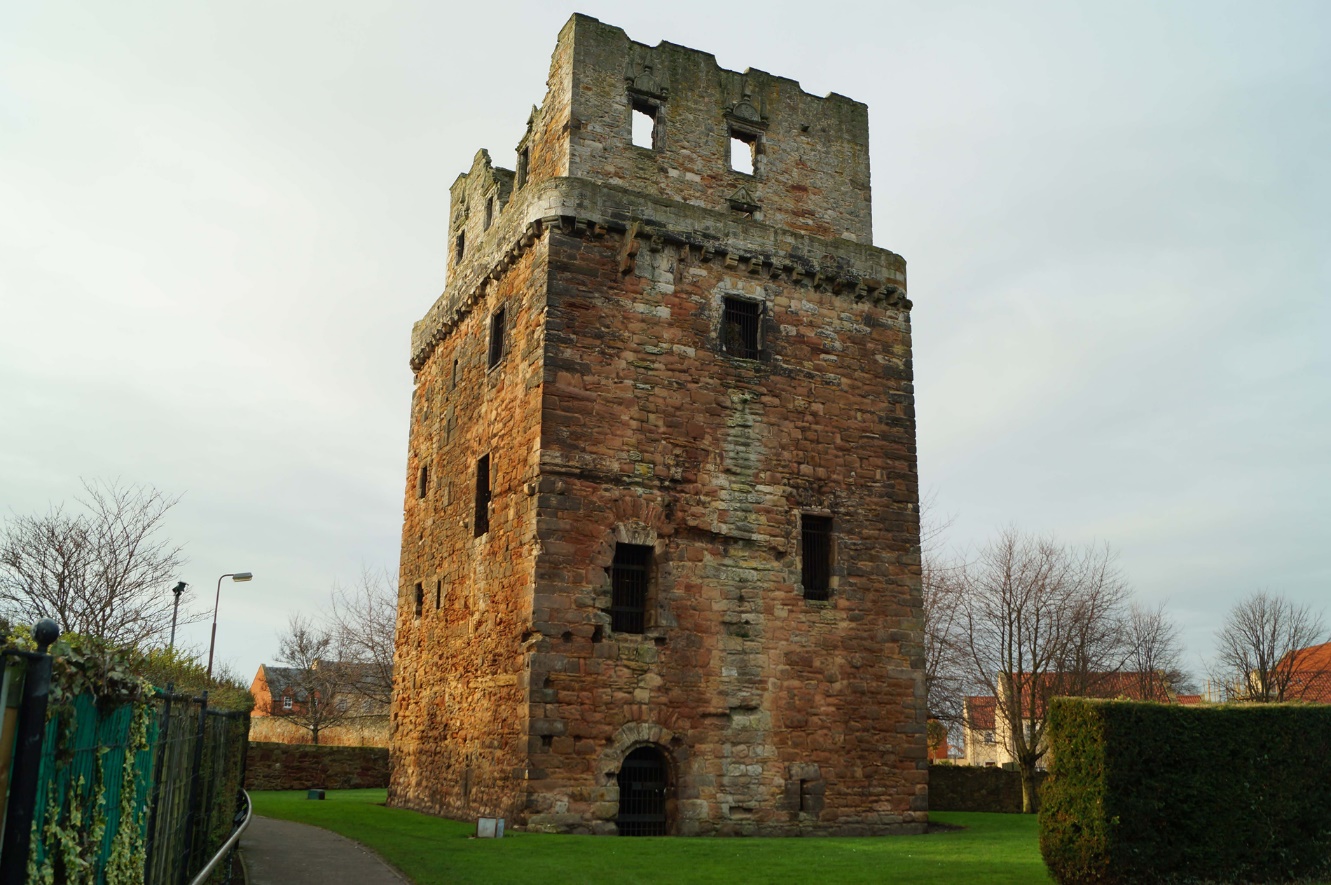 Link Worker – We are with you
Amount £2,800
What has been achieved?

Allocated funding through H & W subgroup for supporting roles
 in March 2021

Link Workers started in January 2021 – Sam based in Prestonpans Surgery; Harbours position has been recruited starts in 2 weeks

30 clients; 11 successful discharge and 3 not engaged

Funding to support their activities and support has included; buying basic phones, vouchers for emergency food so far
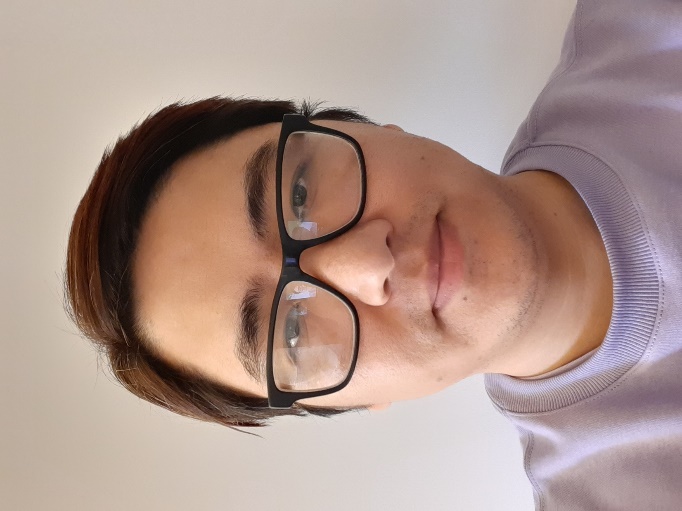 Supporting Nutritional Inequalities– Pennypit Trust
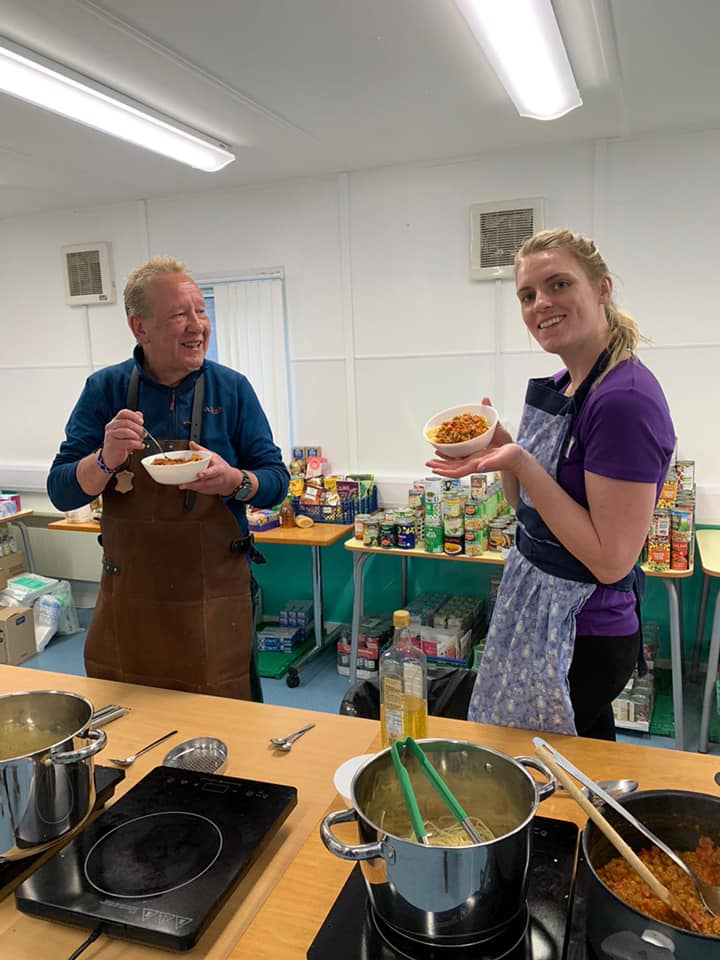 Amount: £2,500
What has been achieved?

Allocated funding through H & W subgroup in March 2021

Cook-Along with Carrie packs - 30 per week

Online Weaning sessions – 34 people attended

Investigating buggy walks with Scottish Buggy Clubs
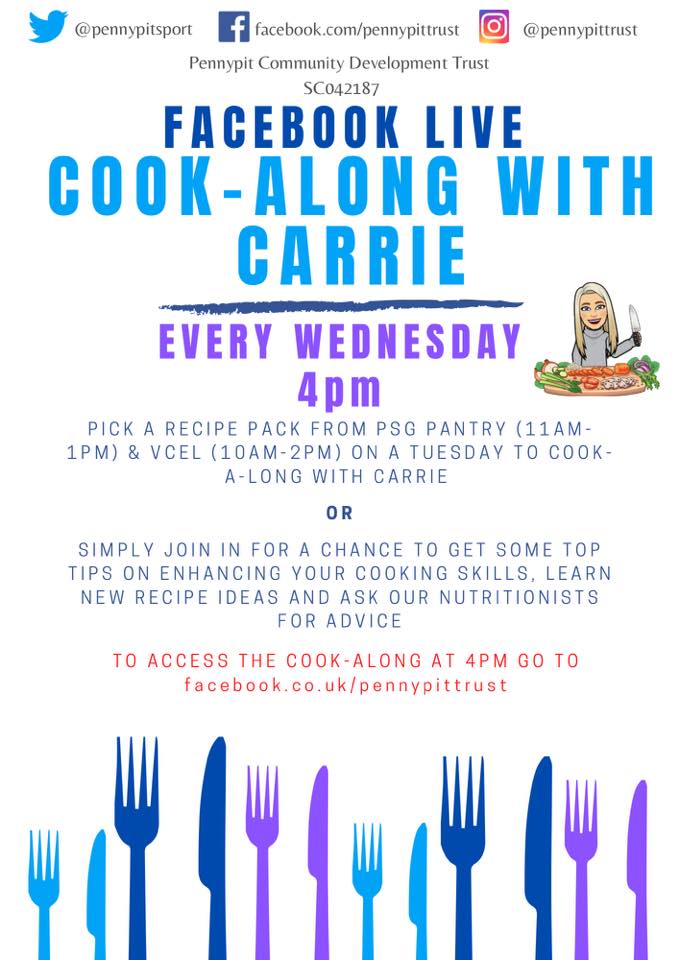 Lighthouse Foodbank +
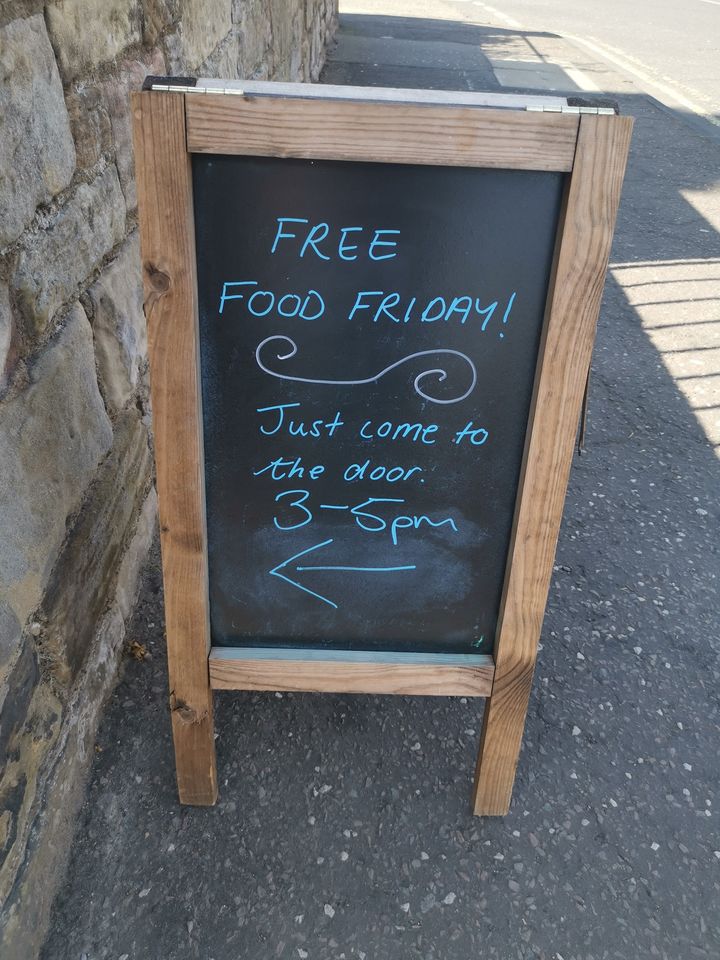 Amount: £500
What has been achieved?

Allocated funding through H & W subgroup in March 2021

Open every Monday 10.30-12.30am through referral and free food Friday operates 3-5pm by drop in

33 households at the Foodbank (that's 46 adults/teenagers and 10 under 12s on average for 6 weeks

There is flexibility but generally people can access 2 x 6 weekly blocks within 6 months. 

Funding will assist with topping up items from donations and fareshare,  tea and coffee for clients, storage and shelving, covid cleaning products, hand sanitiser and masks, producing leaflets and posters which we hope to distribute locally soon.
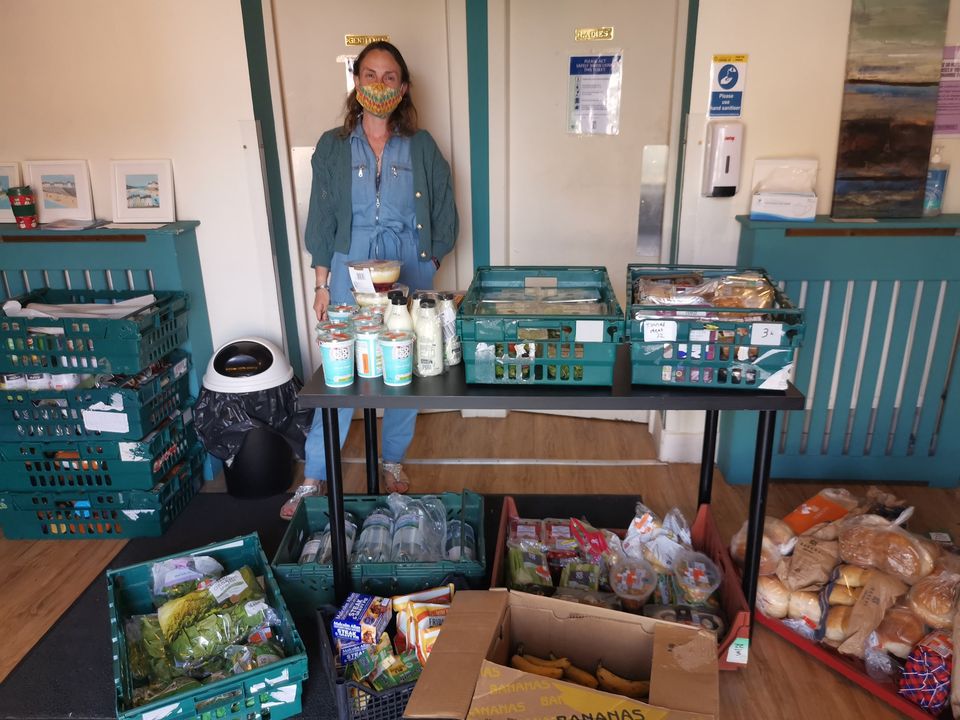 Bike Project – Preston Lodge and Pennypit Trust
Amount £2,800
What has been achieved?

Allocated funding through H & Wellbeing Sub group in March 2021

The bike project has worked with 10 pupils 

They fix up broken bikes, learn about bike maintenance, problem solving, how to follow instructions and bike safety. 

The funding supported a local person to run classes with in school

Looking to add an SVQ in the future.
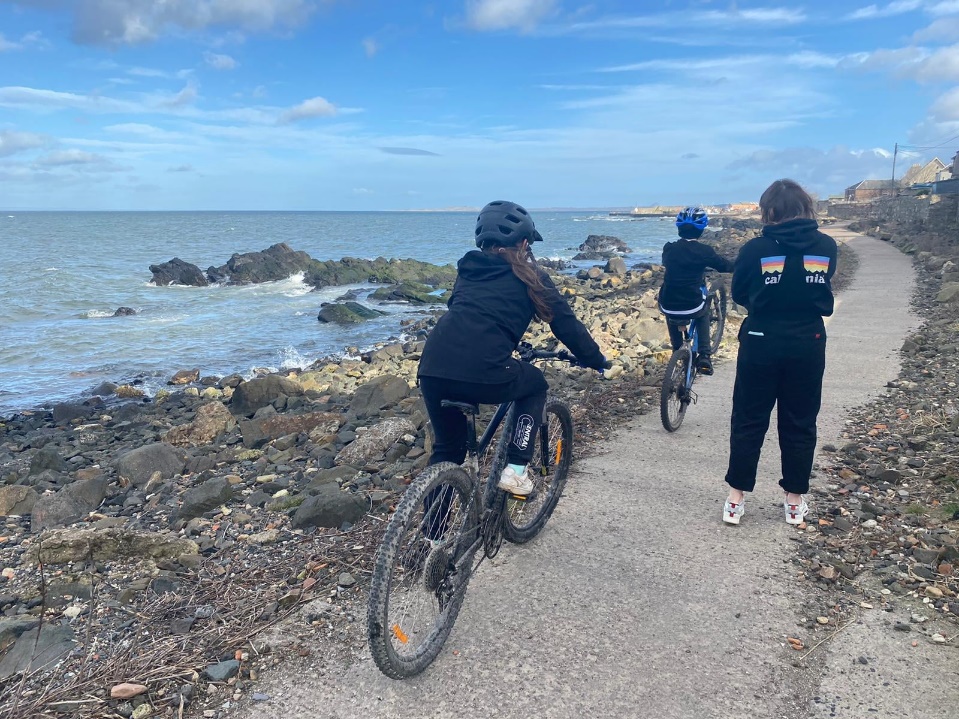 Holiday Provision and Lunch Clubs £40,000
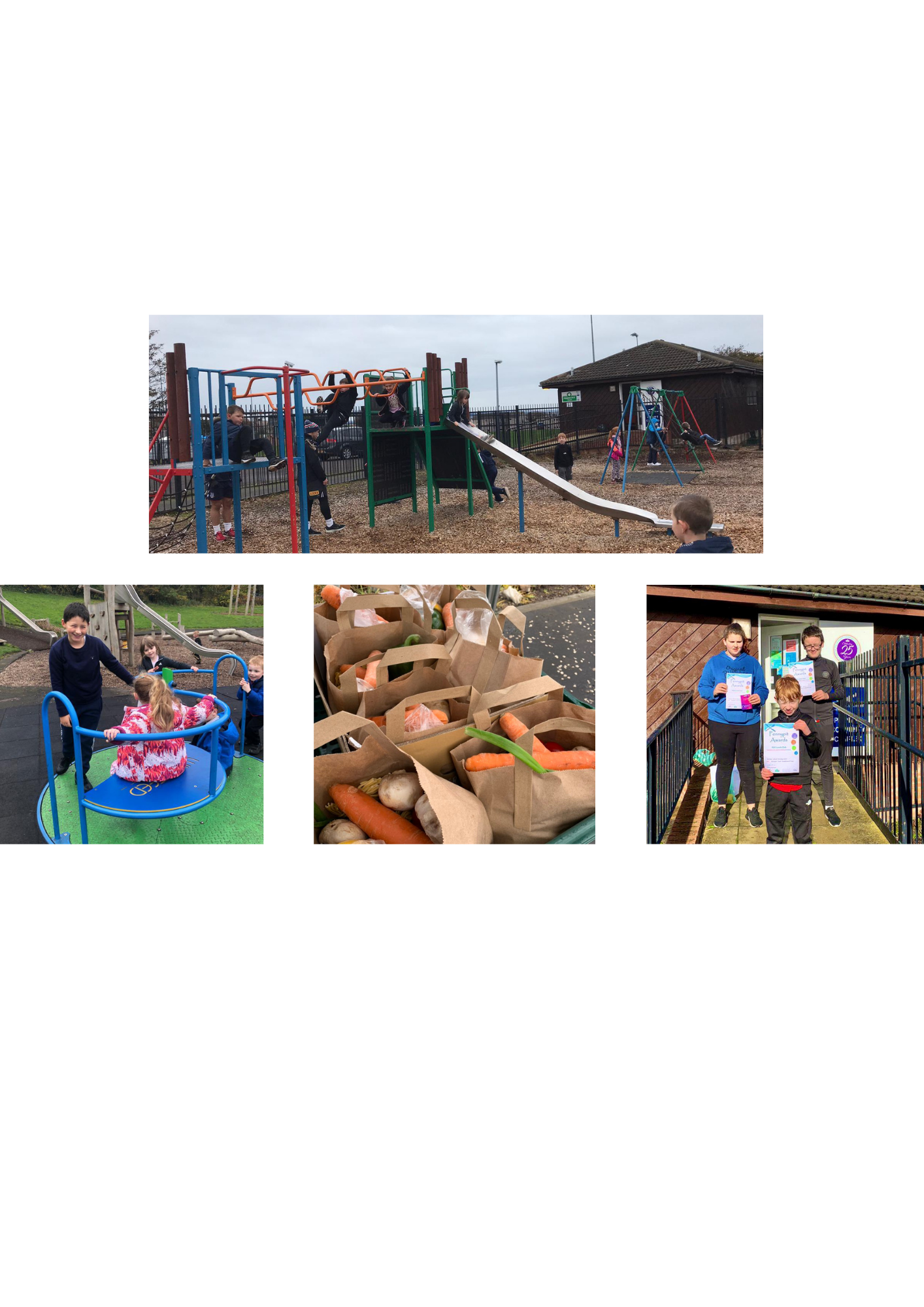 The Pennypit Trust ran activities in;
 Summer – for 50 children, limit 10 a day
 October – for 40 children, limit 20 a day
 February – for 50 children

Port Seton Centre ran activities in Summer for up to 10 children per day

This included bikeability for 40 children who learnt to ride a bike, arts and crafts, park trips, unicorn quest and a packed lunch/recipe pack.
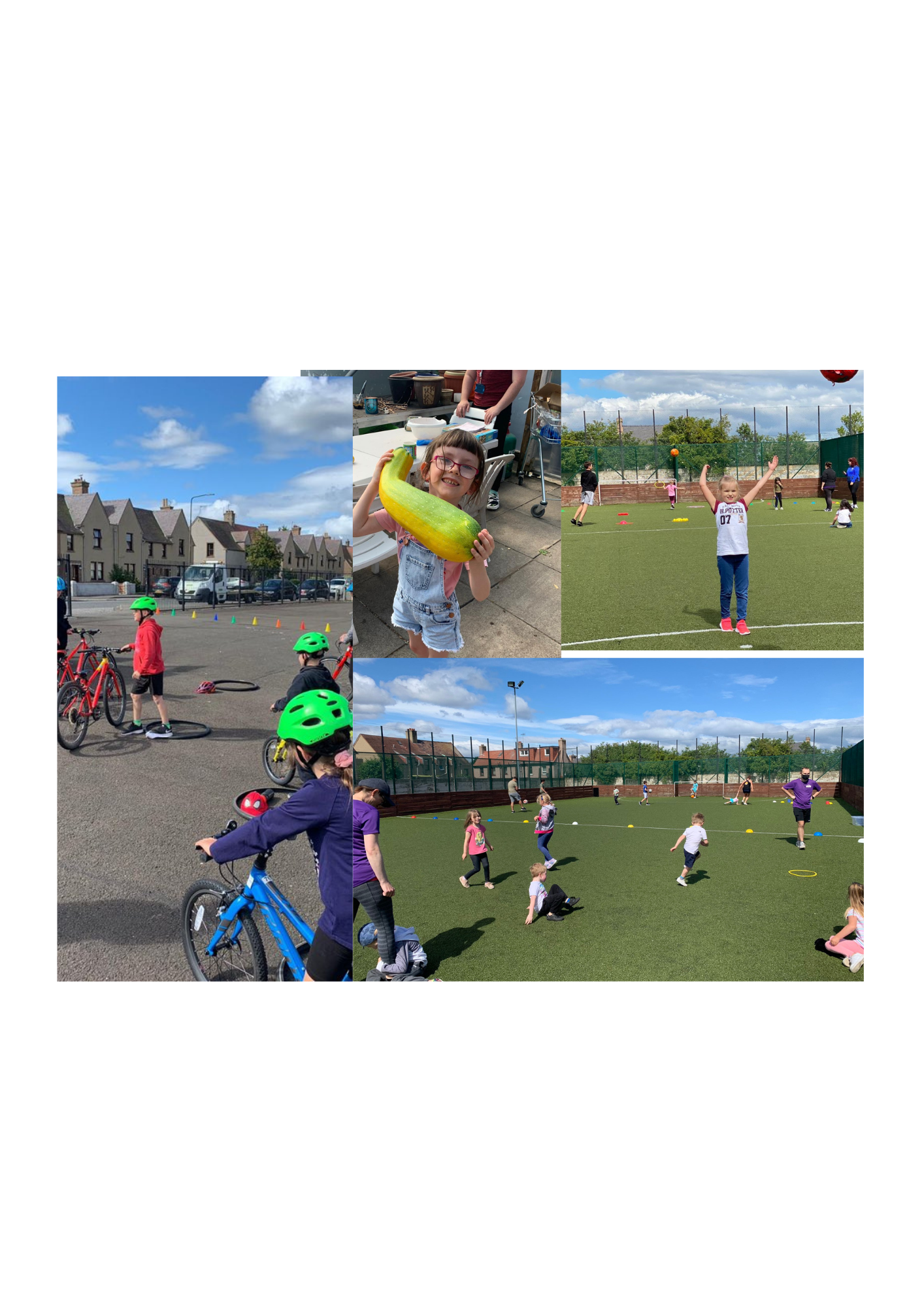